Uji hipotesis untuk data yang normal namun tidak homogen
LANGKAH-LANGKAH UJI HIPOTESIS
2
Flashback  Uji satu arah uji dua arah
Sebagaimana yang sudah dipelajari di pertemuan keenam kita telah mempelajari uji satu arah atau uji ekasisi atau uji satu pihak dan uji dua arah atau uji dwisisi atau uji dua pihak. Hal ini perlu diingat kembali karena untuk langkah 2, 4, dan 6 kita akan menggunakan teori yang sudah dipelajari pada pertemuan 6 tersebut!
Arah pengajuan hipotesis
Uji Satu Pihak/arah/ekasisi
Uji Dua pihak/arah/dwisisi
4
Kurva satu arah dan dua arah
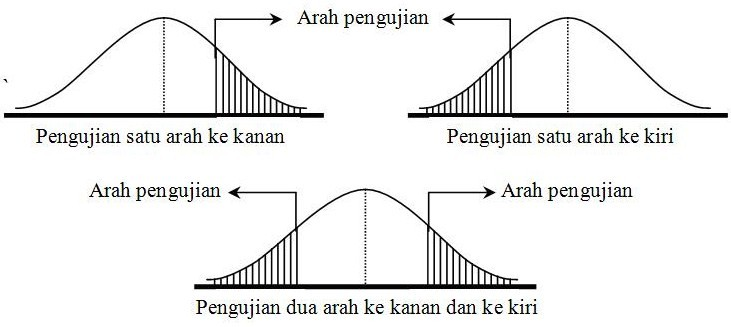 5
Kurva satu arah dan dua arah
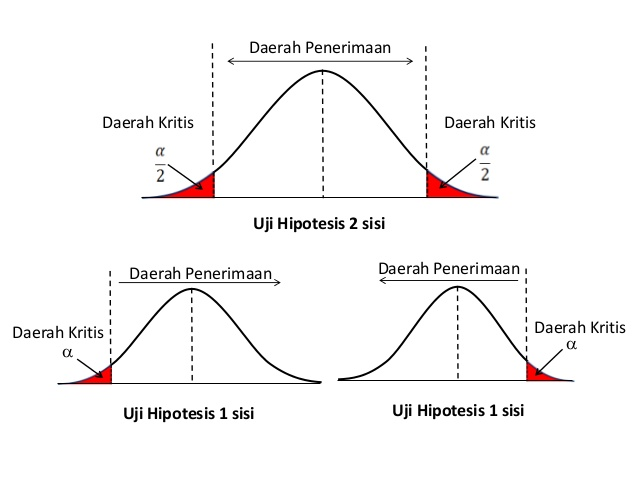 6
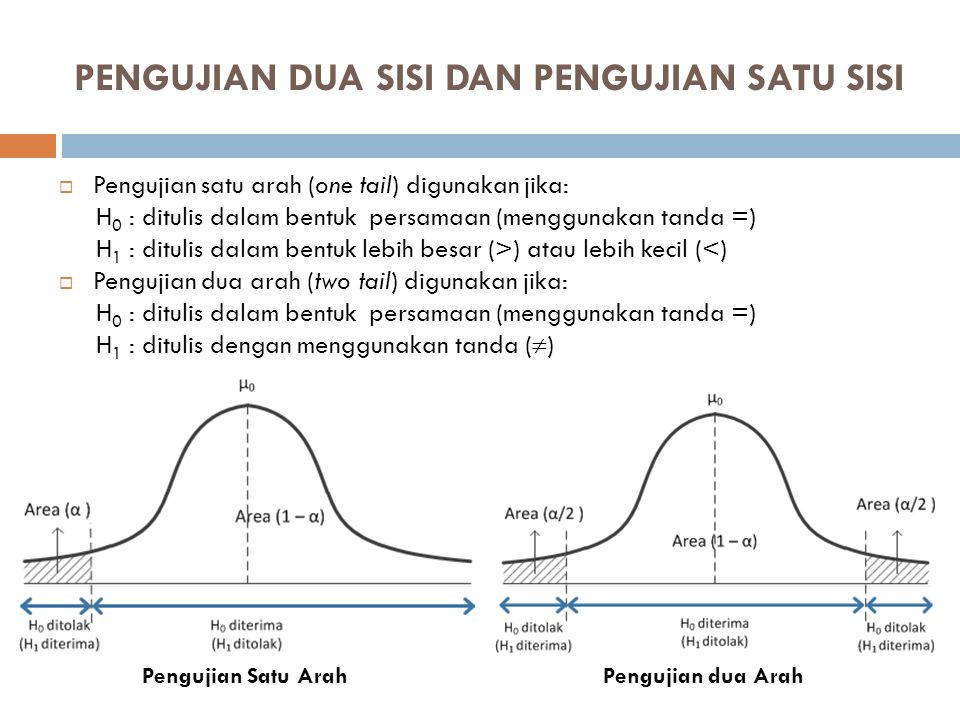 7
8
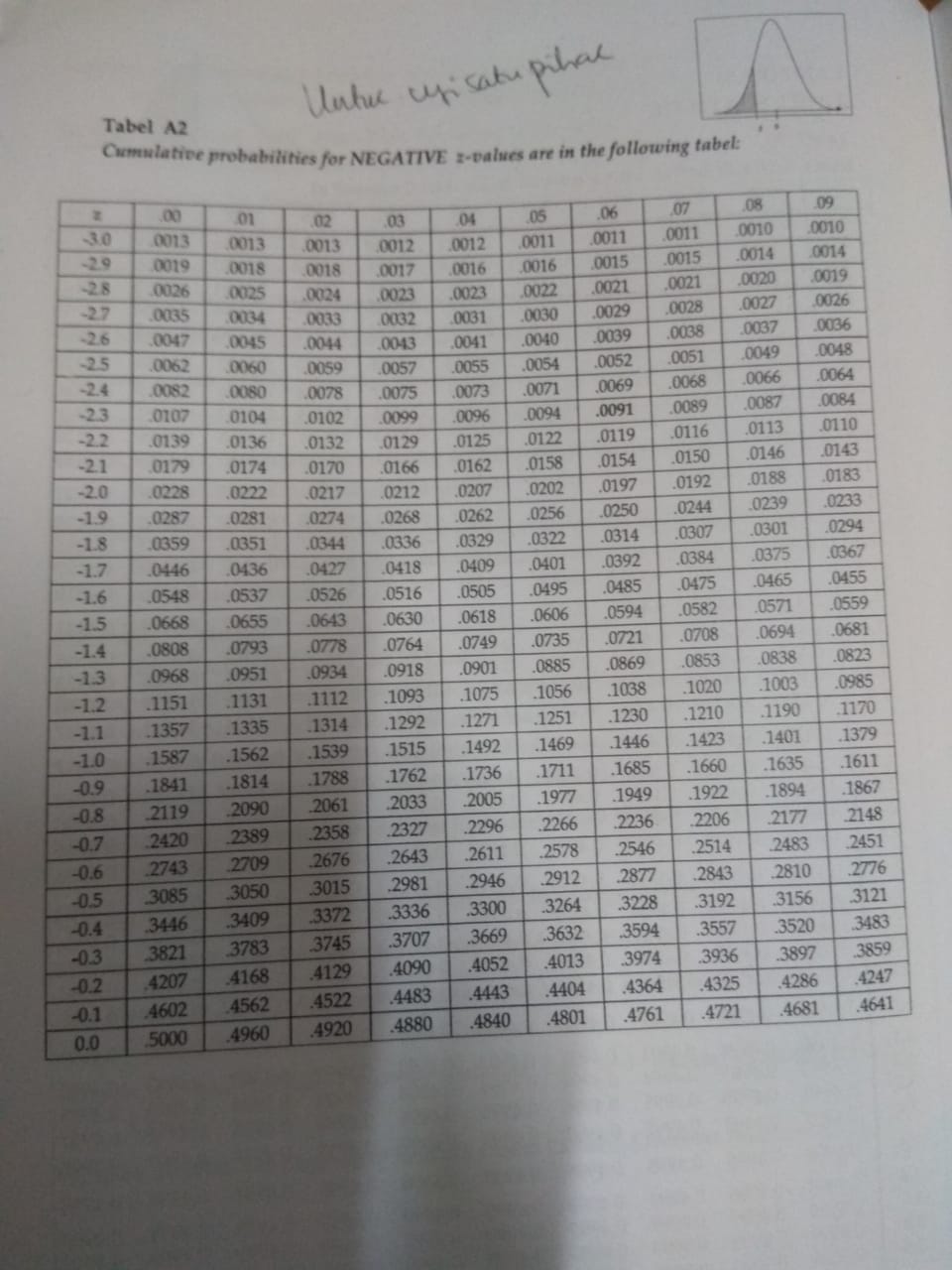 9
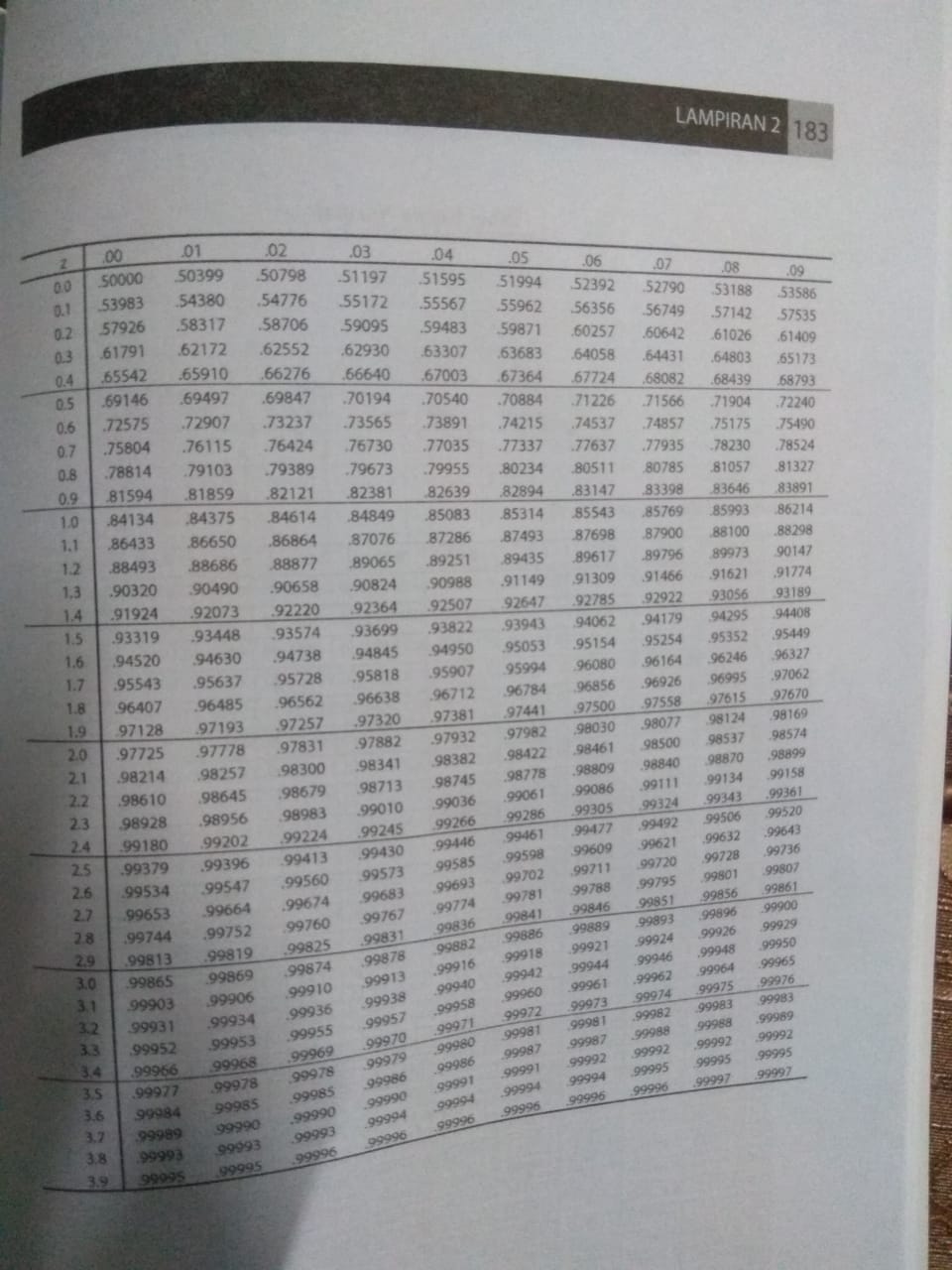 10
11
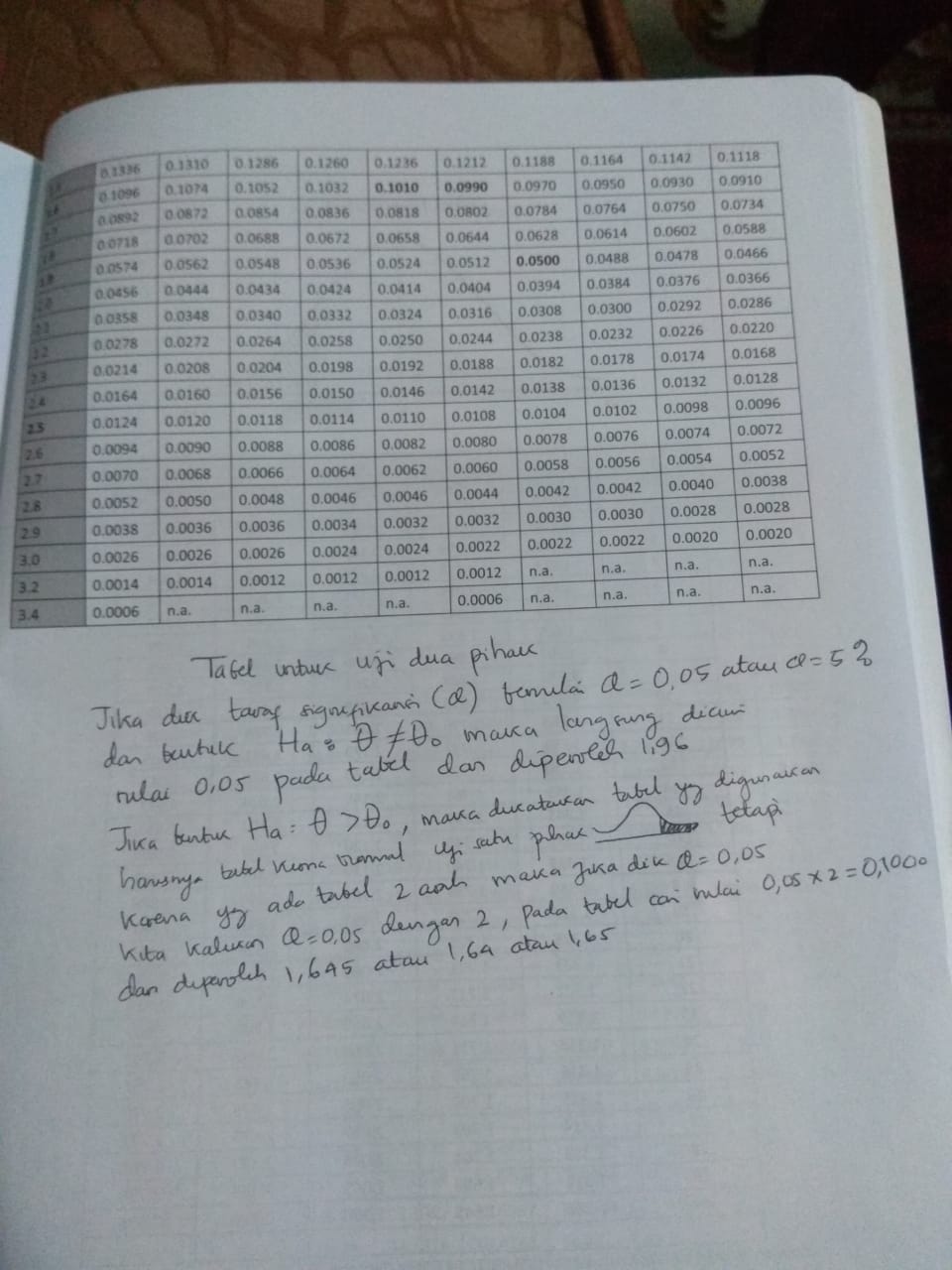 12
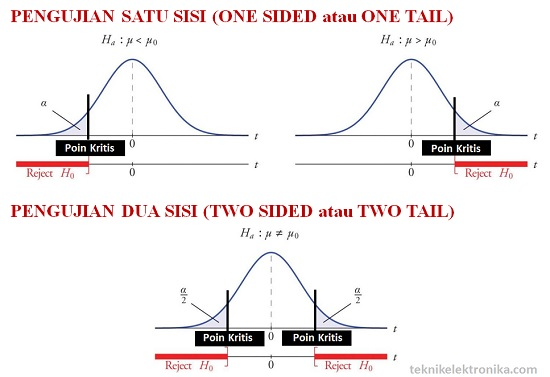 13
Uji menyangkut dua rataan
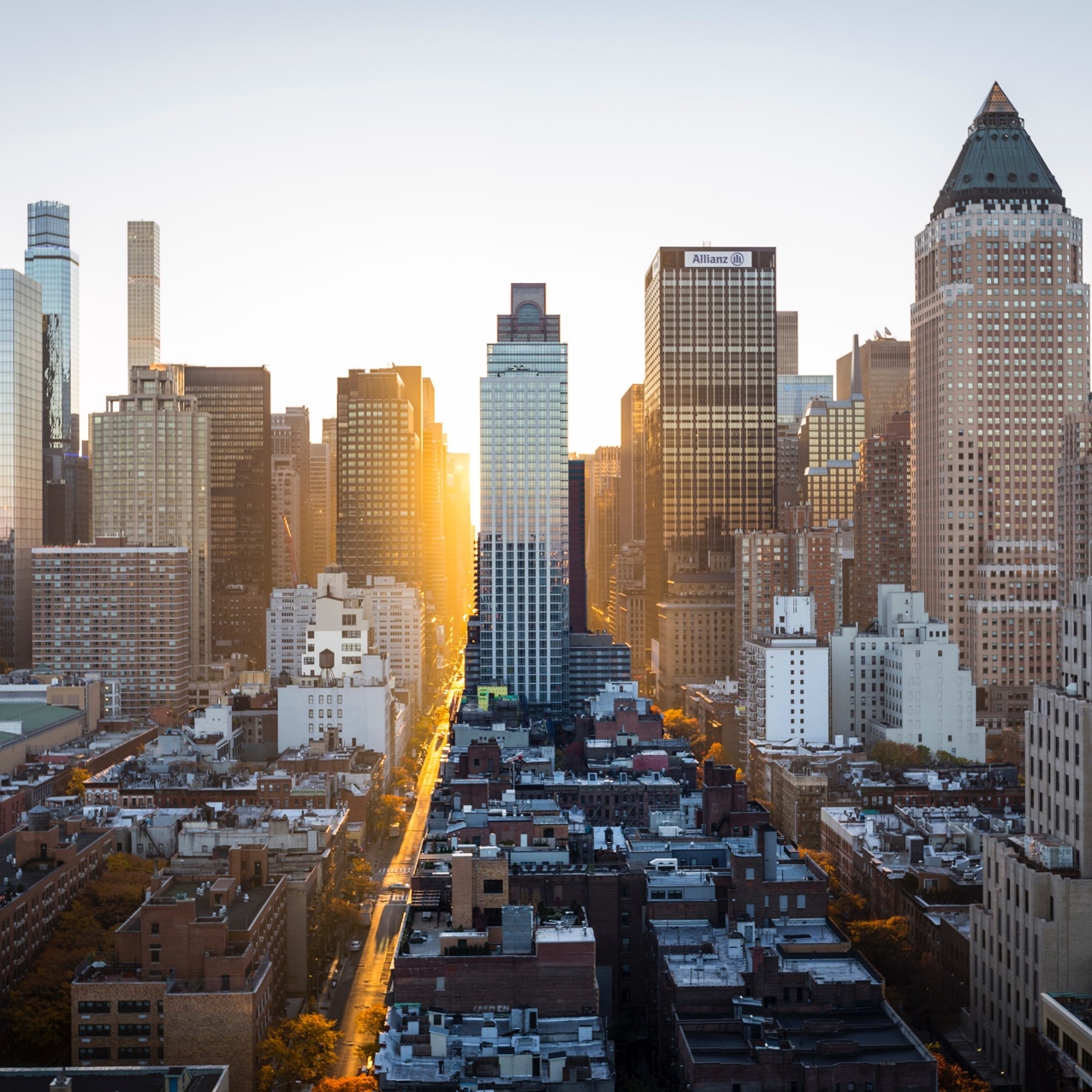 14
UJI MENYANGKUT DUA RATAAN
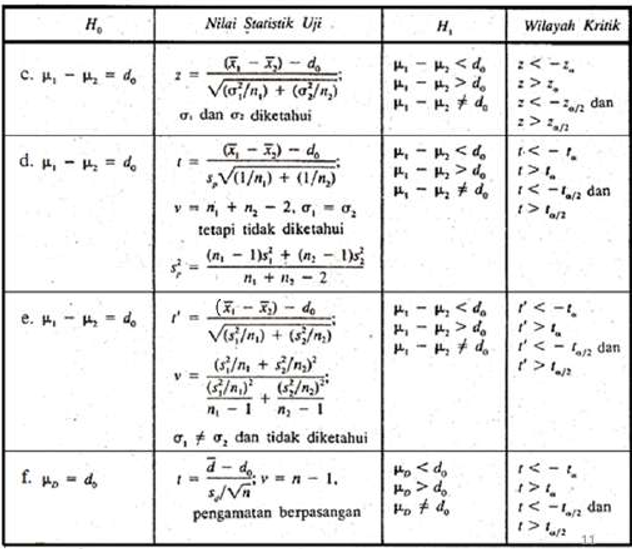 15
Uji menyangkut dua rataan
Untuk variansi diketahui 
(apabila variansi populasi atau simpangan baku populasi diketahui)
Contoh 1 (ujI MENYANGKUT DUA RATAAN DENGAN VARIANSI DIKETAHUI)
17
Lanjutan Contoh 1
18
Contoh 2 (ujI MENYANGKUT SATU RATAAN DENGAN VARIANSI DIKETAHUI)
19
Lanjutan Contoh 2
20
Uji menyangkut Satu rataan
Untuk variansi tidak diketahui 
(apabila variansi sampel atau simpangan baku sampel diketahui)
Contoh 1 (ujI MENYANGKUT SATU RATAAN DENGAN VARIANSI tidak DIKETAHUI)
22
Lanjutan Contoh 1
23